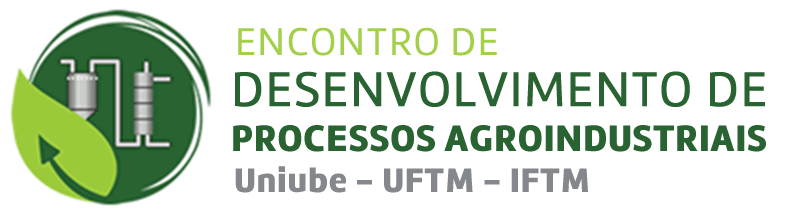 DISPERSÃO DE DIÓXIDO DE TITÂNIO EM FORMULAÇÕES DE TINTAS
1
Autor: Dr. David Maikel Fernandes
Uberaba, 11  e 12 de Novembro de 2020 – Link: https://www.uniube.br/eventos/edepa/
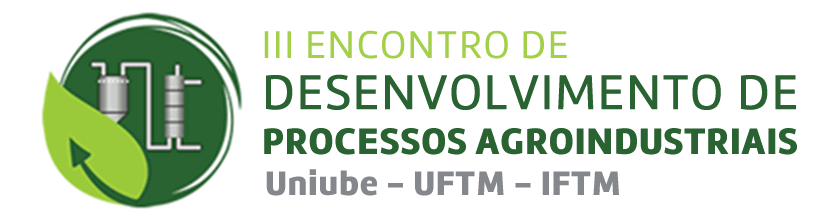 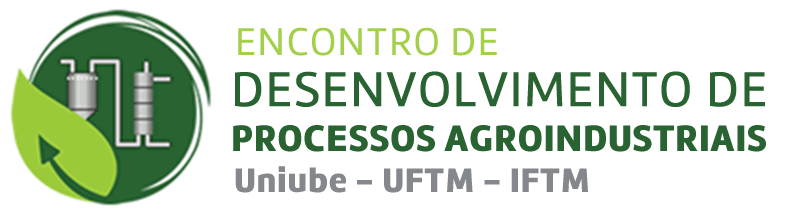 2
Uberaba, 11  e 12 de Novembro de 2020 – Link: https://www.uniube.br/eventos/edepa/
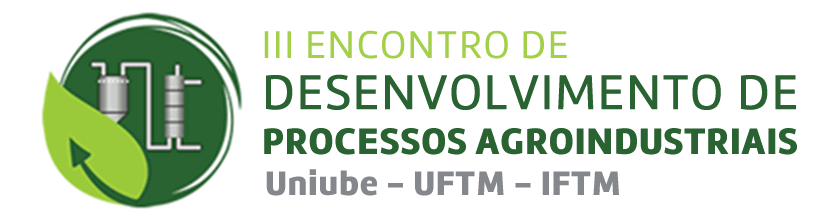 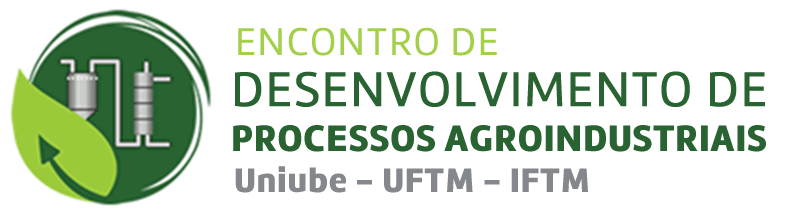 3
Uberaba, 11  e 12 de Novembro de 2020 – Link: https://www.uniube.br/eventos/edepa/
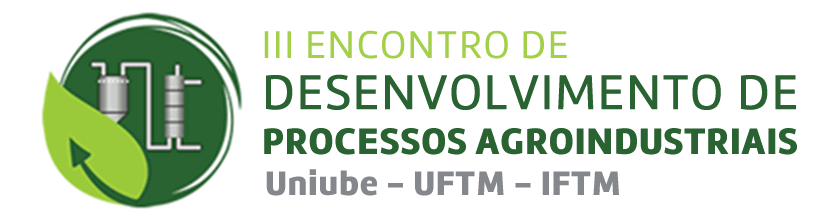 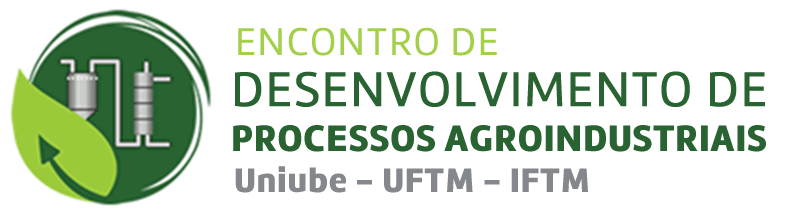 4
Uberaba, 11  e 12 de Novembro de 2020 – Link: https://www.uniube.br/eventos/edepa/
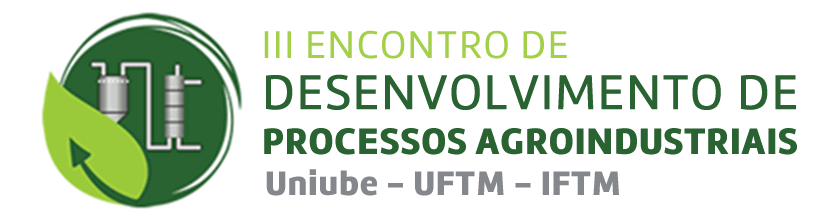 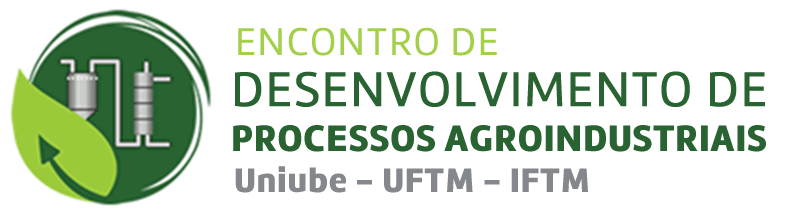 5
Uberaba, 11  e 12 de Novembro de 2020 – Link: https://www.uniube.br/eventos/edepa/
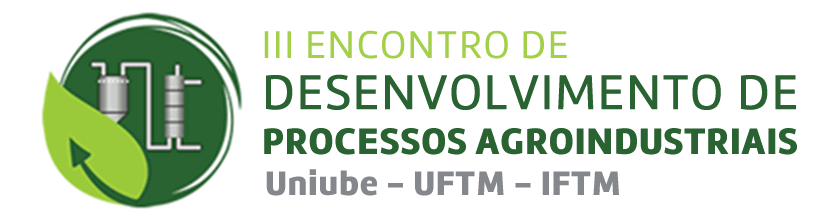 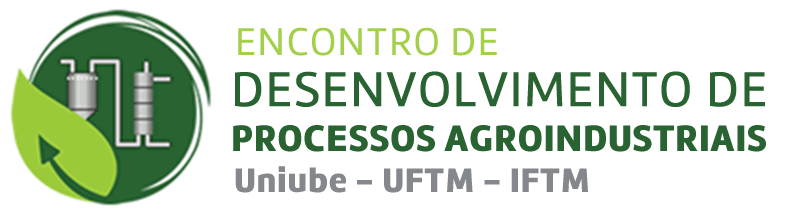 6
Uberaba, 11  e 12 de Novembro de 2020 – Link: https://www.uniube.br/eventos/edepa/
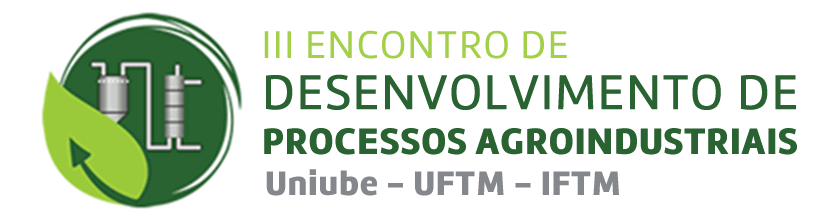 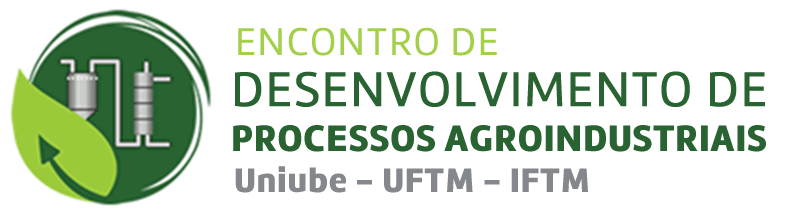 7
Uberaba, 11  e 12 de Novembro de 2020 – Link: https://www.uniube.br/eventos/edepa/